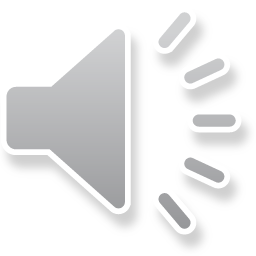 「英語音声学」「英語学概論２」
英語の歴史(2)
中英語の時代
(1100～1500)
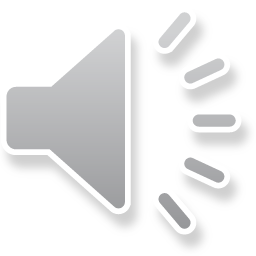 ４４９年～　ゲルマン侵攻ゲ
アングロサクソン７王国
750年頃～　ヴァイキング
10世紀　デーンロー（北部をデーン人に割譲）
11世紀　デーン王朝クヌート大王がイギリスを支配
　　　　　　アングロサクソン王朝が復活
1066年　ノルマン征服
ヘイスティングスの戦いに敗れる、フランス系ウィリアムズ征服王
2
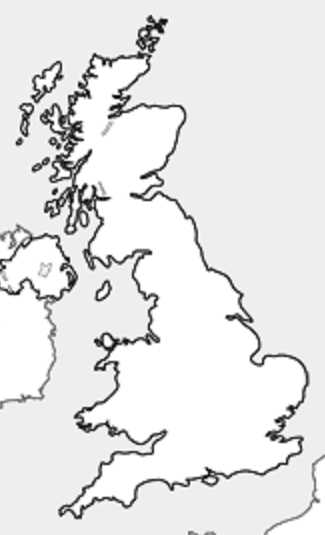 ノルマン征服（1066）
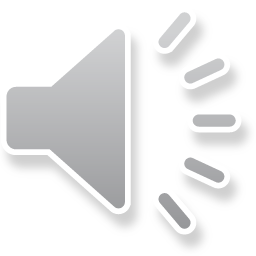 ノルマンジー公ウィリアム、ヘイスティングスの戦いで英国軍に勝利。
ウェストミンスター・アビーで戴冠、ノルマン王朝を開く。
●London,
Westminster Abbey
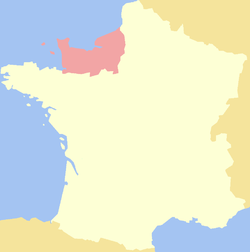 ●Hastings
ノルマンディー公国
3
ノルマン征服(Norman Conquest)
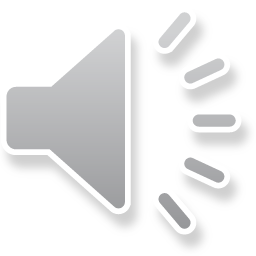 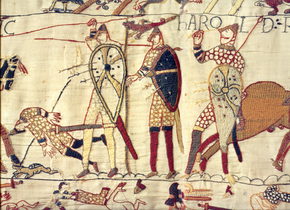 英国王ハロルドの死（フランス北西部の町バイユーのタペストリー）
※詳細は、大杉耕一『見よ、あの彗星を（ノルマン征服記）』を参照
4
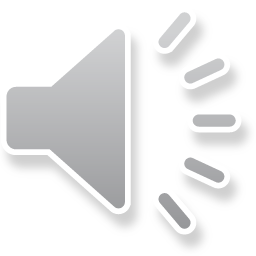 ノルマン王朝（「北の人」）
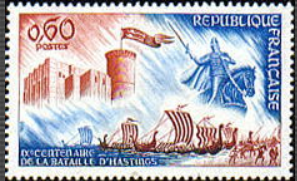 ノルマンジー公ウィリアム、ヘイスティングスの戦いで英国軍に勝利。
ウェストミンスター・アビーで戴冠、ノルマン王朝を開く。
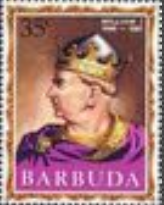 5
ノルマン人による支配（城塞・王宮）
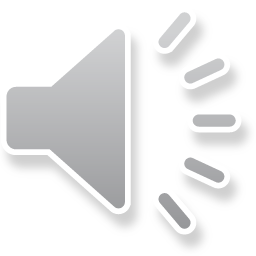 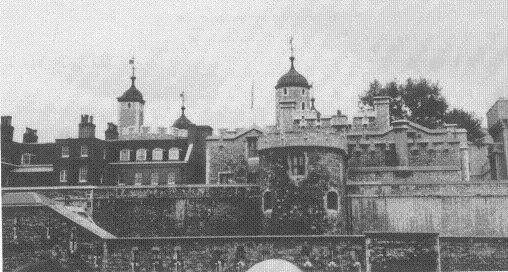 ロンドン塔
中尾・寺島(1988, p.81)から転載
6
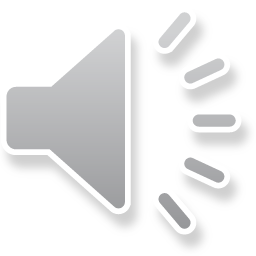 ノルマン人による支配ロンドン塔
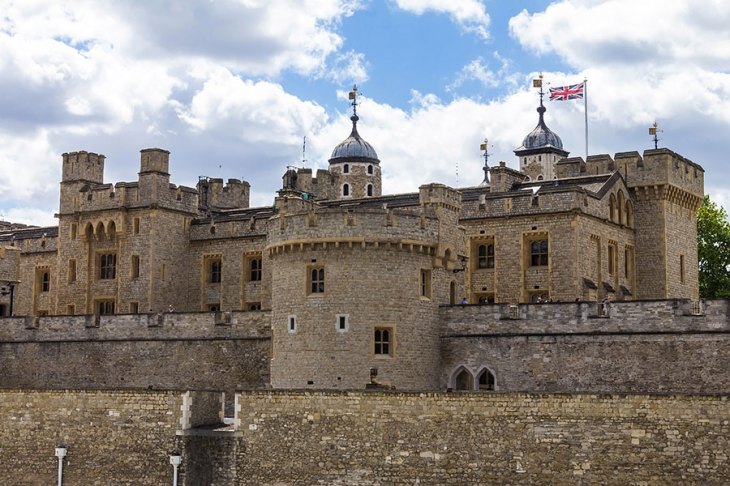 World trip(https://wondertrip.jp/33315/)
7
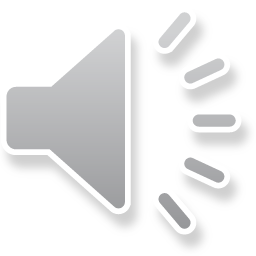 ノルマン人による支配　要塞建設
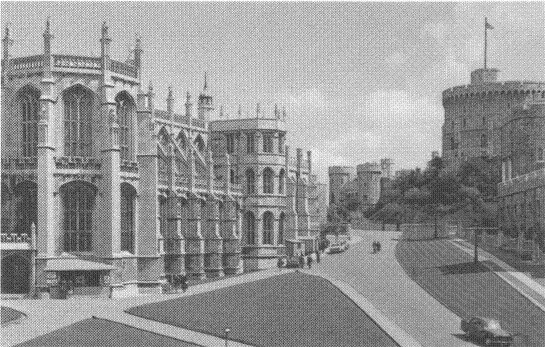 ウィンザー城
中尾・寺島(1988, p.81)から転載
8
ノルマン人による支配　要塞建設・ウィンザー城
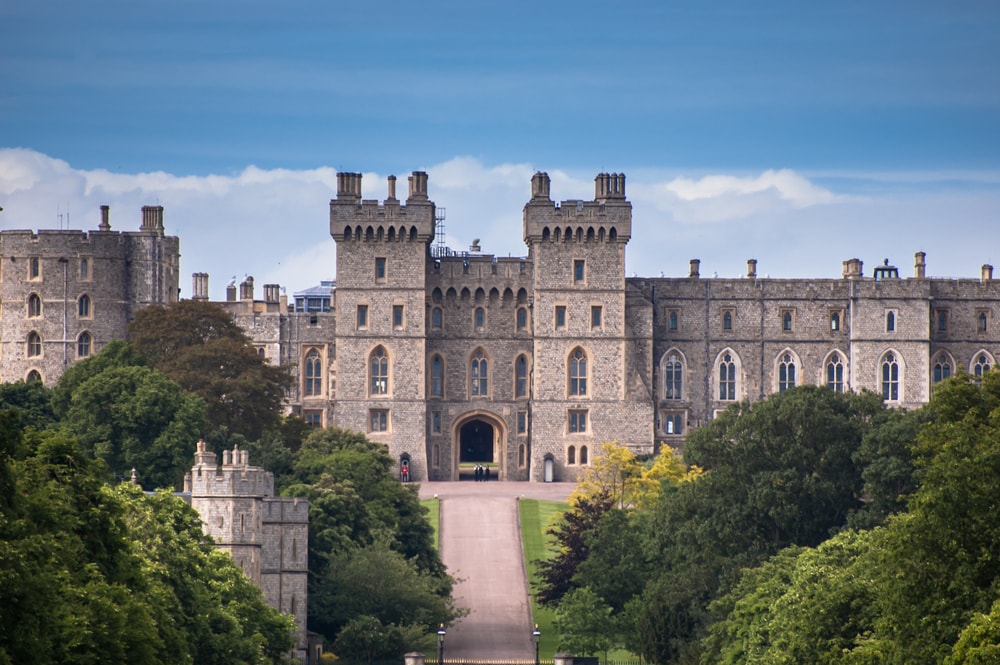 ジョージ門とロング・ウォーク（右）
Pokke(https://jp.pokke.in/windsor-castle/)

ラウンド・タワー（下）
タビナカ（https://tabinaka.co.jp/magazine/articles/48108）
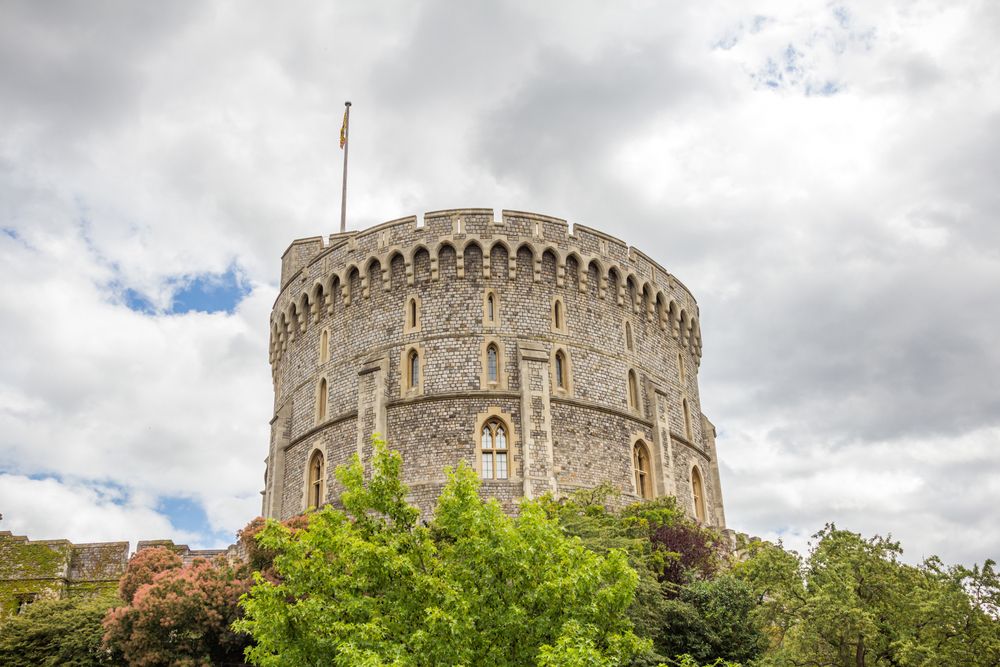 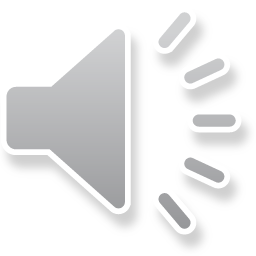 9
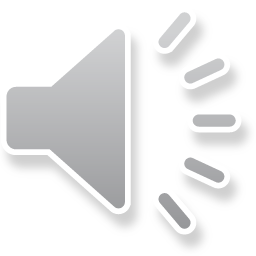 ノルマン人による支配　徴税
徴税用土地台帳(Doomsday Book)の作成(1085~86年）
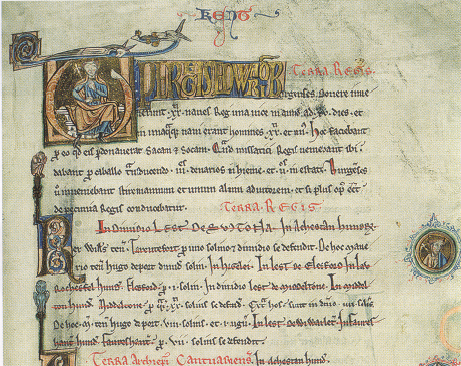 10
ラテン語で記載
Bragg(2003)から転載
フランス語の公用語化
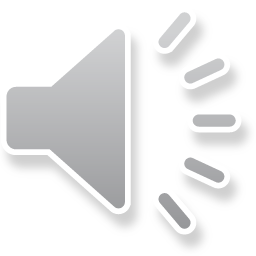 ノルマンディー公国
約300年間、宮廷、議会、法廷などでフランス語が使用
フランス語が大量に流入（約１万語）
（　　　　　　　　）･フレンチ
（ウィリアム１世出身のノルマンディ地方のフランス語）
　　↓
（　　　　　　　　）・フレンチ
（ヘンリー２世(1154-)の后エレオノールは南フランスを所領）
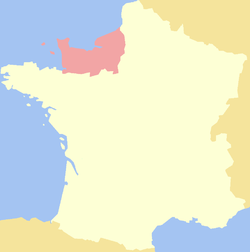 パリ
11
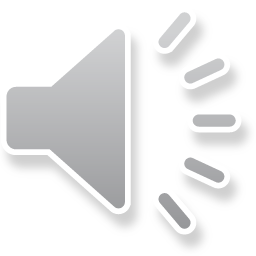 フランス語からの借用語１．行政関係2. 法律関係3. 軍事関係穴埋めに挑戦！問題数　５０　制限時間６分
12
フランス語からの借用語１．行政関係
13
フランス語からの借用語2. 法律関係
14
フランス語からの借用語3. 軍事関係
15
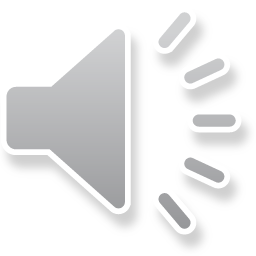 フランス語からの借用語１．宗教関係2. 服飾関係3. 家屋関係空欄埋めに挑戦！問題数　４７問制限時間６分
16
フランス語からの借用語4. 宗教関係
17
フランス語からの借用語5. 服飾関係
18
フランス語からの借用語6．家屋関係
19
フランス語からの借用語一般語彙穴埋めに挑戦！問題数　４０制限時間６分
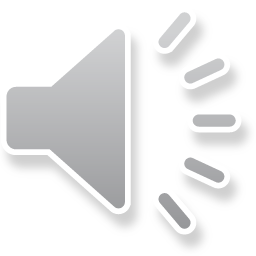 20
フランス語からの借用語7．一般語彙
21
フランス語からの借用語7．一般語彙
22
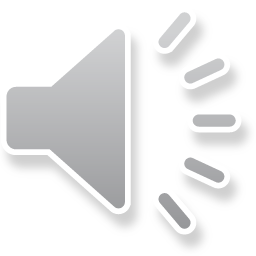 フランス借入語
23
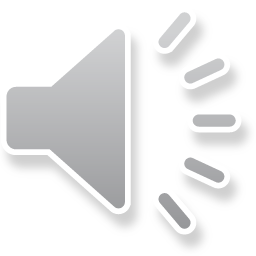 フランス借入語（多用分野）
24
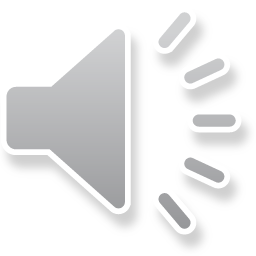 フランス語からの借用語（見分け方）
混種語：起源の異なる要素を含む語（例：grand+mother, power-ful, …）
25
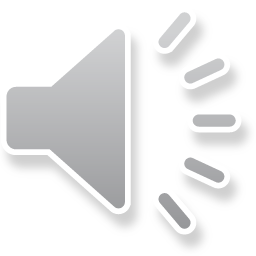 フランス借用語（本来語の意味変化）
本来語との競合⇒本来語の85%が廃語に
　親族用語：parent, uncle, aunt, nephew, niece, cousin
（本来語が）意味変化
26
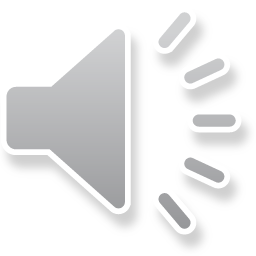 フランス借用語
同義語、類義語の増大⇒表現力の増大
27
フランス借用語
同義語、類義語の増大⇒表現力の増大
28
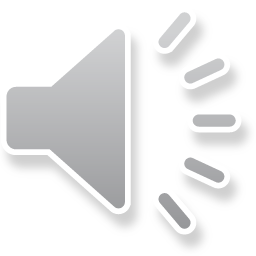 フランス借入語の使用率
安藤貞夫(2002) 『英語史入門』、開拓社(p.23をグラフ化）
29
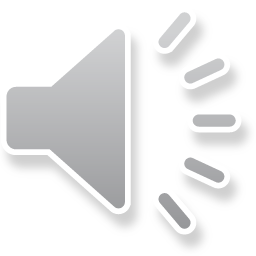 綴り字への影響
ノルマン人写字生(scribe)がフランス語風綴り字に変更
30
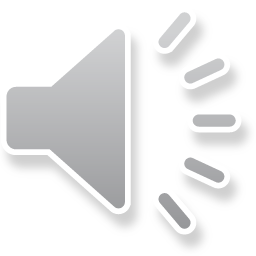 綴り字への影響
ノルマン人写字生(scribe)がフランス語風綴り字に変更

⇒15世紀初め、英語のつづり字は　古英語とフランス語の混合状態に
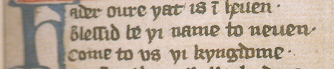 Fader oure þat is i heven.
blessid be þi name to neuen.
Come to us pi kyngdome.           
Crystal(2003, p.40)から転載
Fæder ure þu þe eart on heofonum;
Si þin nama gehalgod
to becume þin rice
主の祈り（ルカ、マタイによる福音書）
天におられる私たちの父よ、
御名が崇められますように、
御国が来ますように。
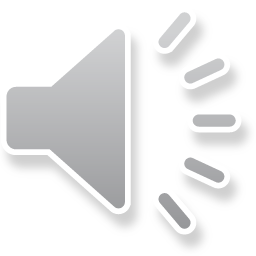 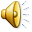 31
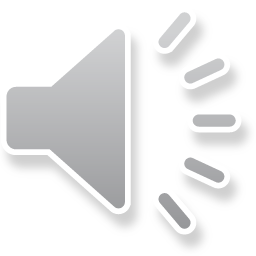 英語の復権  （強固な基盤、バイリンガル）
1204年、ジョン王、（　　　　　　　　　　　　）を失う　失地
⇒　フランスとの関係が希薄化

1337～1453　対フランス（　　　　　　　　　）　　　　戦争
⇒フランス語は敵性語、英語に対する国語意識が高まる。

1348～1350　（　　　　　）の流行（人口の約３分の１が死亡）
⇒労働力不足　　　　　　　　　　　　　　　　　　　　　病気
⇒労働者階級と英語の重要性が増す

1349年、学校教育が英語で（ラテン語を）
1362年、議会、法廷で英語が公用語に　　　　　教育
32
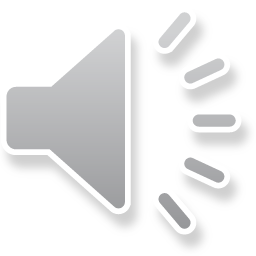 英語の復権  （強固な基盤、バイリンガル）
1381年、ジョン･ポールとワット･タイラーの農民一揆
⇒農民言語の英語の重要性が増す

1384ごろ、ジョン・ウィクリフら、完訳英語聖書を完成
                 (John Wicliff)
1387～1400ごろ、『（　　　　　　　　　）物語』
「英詩の父」　ジェフリー・チョーサー
                     (Geoffrey Chaucer)                  
1399年、英語母語とするヘンリー４世即位
33
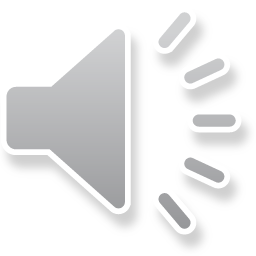 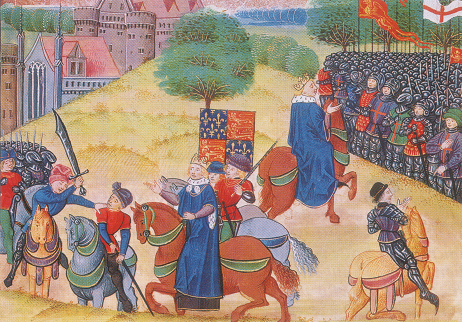 34
1381年、リチャード２世がワット･タイラーの臣下に英語で話しかける　Bragg(2003)から
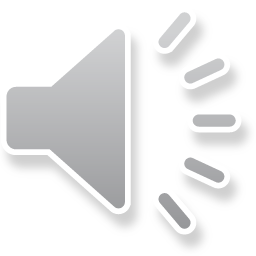 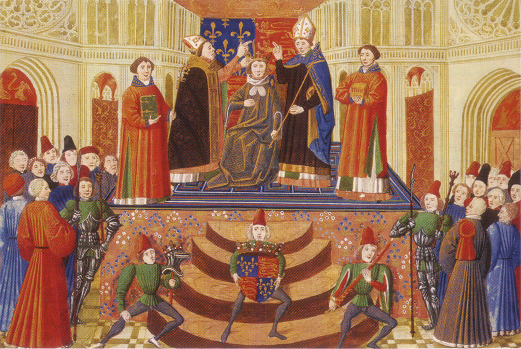 1399年、英語を母語とする国王ヘンリー４世が即位　Bragg(2003)から転載
35
チョーサーの『カンタベリー物語』
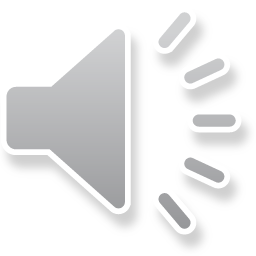 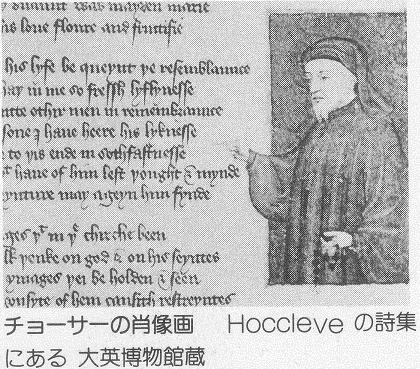 英語文学の開花

Geoffrey Chaucer
(1340-1400)
カンタベリーへの巡礼たちの24物語。

洗練高貴な韻律から、庶民的おしゃべりまでの幅

物語とその語り手に合わせたことばづかい

⇒英国最初の文学者、
英詩の父
中英語の発音、語彙、文法
36
チョーサーの『カンタベリー物語』
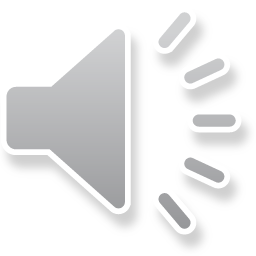 The Canterbury Tales General Prologue
Whan that Aprille with hise shoures soote
when        April    with its    showers sweet　　　　　　
４月がその甘美な雨で

The droughte of March hath perced to the roote
the  drought   of March has  pierced to the root  　　
３月の乾きを芯まで潤すとき、
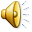 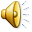 37
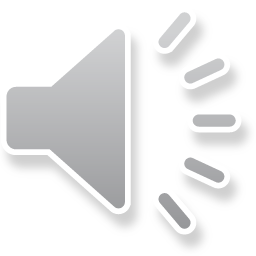 中英語の文法的特徴
語尾の単純化（水平化）⇒語順の固定化
総合的言語⇒分析的言語（前置詞多用）


Whan that Aprille with hise shoures soote
When        April    with its    showers sweet
　　　　　
The droughte of March hath perced to the roote
the  drought   of March has  pierced to the root
                                      (The Canterbury Tales)
38
中英語期の復習
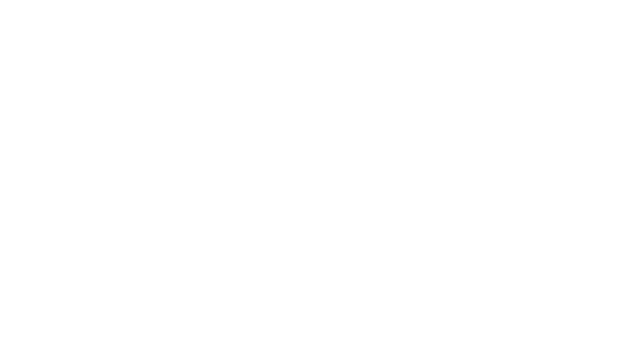 英語の歴史-３-



http://www2.hak.hokkyodai.ac.jp/fukuda/lecture/WesternCulture/EnglishHistory03.html
39
参照文献
安藤貞雄(2002) 『英語史入門』、開拓社。
Bragg, Melvyn (2003) The Adventure of English, London: Sceptre.
メルヴィン・ブラッグ (2008) 『英語の冒険』（講談社学術新書）、講談社。
Crystal, David (2003) The Cambridge Encyclopedia of the English Language, 
　　2nd. ed. Cambridge: Cambridge University Press.
ヤツェク・フィシャク(2006) 『英語外面史（第１巻）』 、青山社。
小林　正典 (1993) 『英語と日本語のルーツ』、サイマル出版会。
中尾俊夫・寺島迪子 (1988) 『図説英語史入門』、大修館書店。
寺澤　盾 (2008) 『英語の歴史～過去から未来への物語』（中公新書）、中央公論新社。
宇賀治　正朋 (2000) 『英語史』、開拓社。

※大杉　耕一　『見よ、あの彗星を（ノルマン征服記）』
   (http://www.asahi-net.or.jp/~cn2k-oosg/miyoizan.html)
40
参考文献
板倉厳一郎・スーザン・バートン・小野原教子　（2008）『映画でわかるイギリス文化　　　
　　　入門』、松柏社。
岩井　淳 (1995) 『千年王国を夢見た革命』、講談社。
サイモン・ウィンチェスター（鈴木主税訳） (2006) 『博士と狂人―世界最高の辞書
　　　OEDの誕生秘話』、早川書房。
唐澤一友 (2008) 『他民族の国イギリス』、春風社。
岸田隆之・早坂　信・奥村直史(2002) 『歴史から読み解く英語の謎』、教育出版。
近藤久雄・細川裕子 (2003) 『イギリスを知るための65章』、明石書店。
指　昭博(2002) 『図説イギリスの歴史』、河出書房新社。
佐藤賢一(2003) 『英仏百年戦争』、集英社。
ジェームズ・ボズウェル（中野好之訳）(2002) 『ジョンソン博士の言葉』、みすず書房。
森嶋通夫 (2003) 『イギリスと日本』、岩波書店。
林　望 (1996) 『イギリス観察辞典』、平凡社。
41
フランス語からの借用語１．行政関係
42
フランス語からの借用語2. 法律関係
43
フランス語からの借用語3. 軍事関係
44
フランス語からの借用語4. 宗教関係
45
フランス語からの借用語5. 服飾関係
46
フランス語からの借用語（全語彙の約半分）6．家屋関係
47
フランス語からの借用語7．一般語彙
48
フランス語からの借用語7．一般語彙
49